Кризовий піар
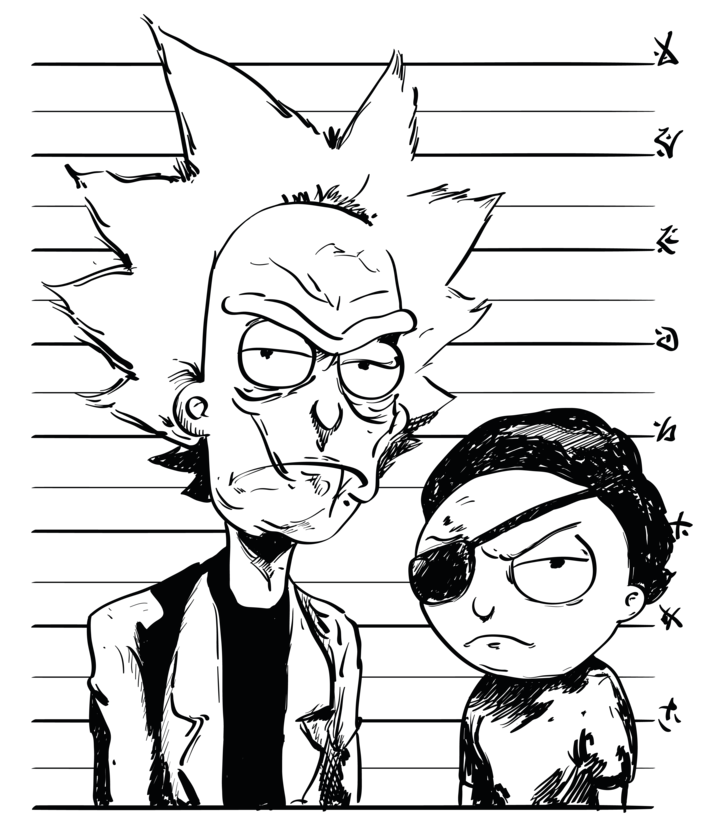 Сєм Блєк стверджує :
«Нова інформаційна ера, це рух на захист споживачів, екологічний рух змінили наш світ. Компанії раптово виявили, що в надзвичайних обставинах вони повинні протистояти неймовірному тиску журналістів, і тому необхідно заздалегідь готуватися до надзвичайних ситуацій, особливо якщо ваша діяльність пов’язана з нафтою, потягами, літаками, хімією чи радіацією. Так з’явилася галузь ПР – управління кризами.»
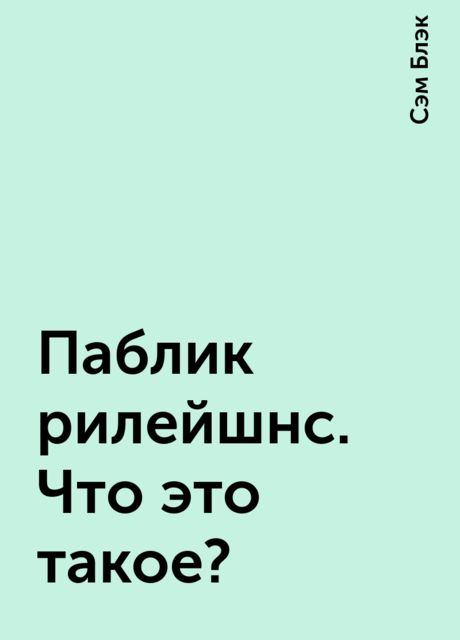 Управління кризами – це попередження надзвичайної ситуації, підготовка до неї, яка дозволяє швидко взяти її під контроль. Цілі, що вирішуються управлінням кризами:
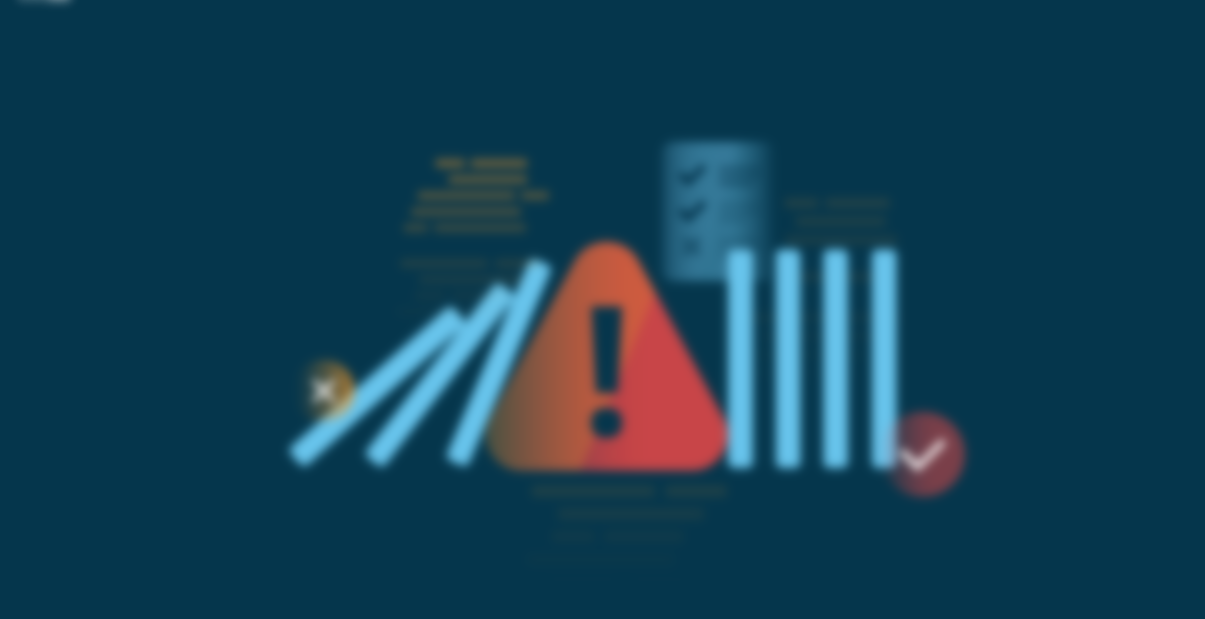 - Прогнозування криз 
- Запобігання кризам 
- Контроль за перебігом криз 
- Ліквідація криз та їхніх наслідків 
- Відновлення довіри до організації
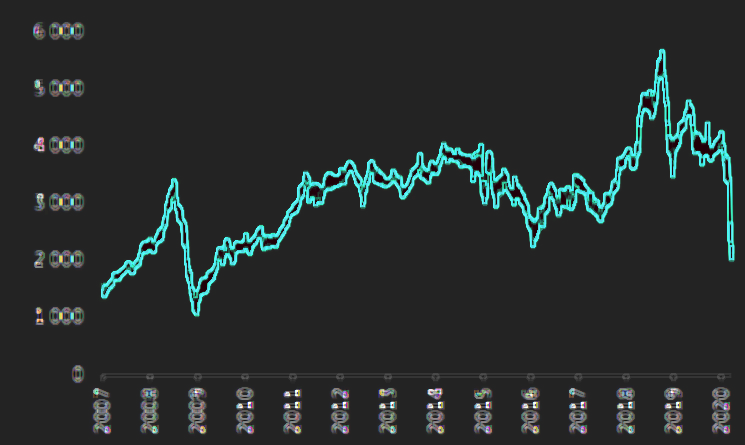 Управління кризами передбачає заради відновлення довіри організації здійснення необхідних комунікацій, спрямованих на повідомлення правдивої інформації, що мінімізує збитки, нанесені репутації установи чи людям, пов’язаним з кризоюСаме тому, майже одночасно з поняттям ―управління кризами виникло інше поняття – кризові комунікації, яке органічно пов’язане з першим. Вони (явища, що позначаються цими термінами) мають ефект, коли існують поряд.
Вважають, що виникнення поняття ―кризова комунікація у США було пов’язане зі справою про «Тайленол», медичний препарат фірми ―Джонсон & Джонсон що виявився шкідливим для здоров’я людини. Тоді, у 1982 році, компанія зняла з продажу всі без винятку шкідливі препарати – 31 мільйон флаконів, більша частина яких містила отруту. Паралельно фірма ввела в дію ―гарячу‖ телефонну лінію, попередила ЗМІ і навіть запропонувала винагороду до 100 тис. доларів за надання інформації, яка допоможе затримати винних.Як результат цієї акції підприємство вже через два місяці після кризи змогло відновити 80% свого ринку, а через двароки – його повний обсяг
Криза – це гостра форма прояву протиріч, пов’язана з порушенням соціальної стабільності, з перервою у функціонуванні певної соціальної системи. Іноді кризу визначають як ―припинення нормального процесу або ―передбачену подію, що ставить під загрозу репутацію і стабільність підприємств.
Чому криза це важко?
- Неочікуваність виникнення кризової ситуації, іноді навіть працівник ПР дізнається про кризу, тільки отримавши запит журналіста про необхідну інформацію
-Нестача інформації (потреба в інформації зростає в десятки і сотні разів порівняно зі звичайною ситуацією), події відбуваються так швидко, що важко відстежувати їх та видавати інформацію у звичайному режимі.
-Нагнітання ситуації.
-Втрата контролю, посилення зовнішнього контролю над ситуацією. Події відбуваються одночасно, одночасно виникає багато інформаційних ситуацій, виникає багато чуток, що потребують реагування.
-Блокування роботи компанії, виникає уявлення, що всі проти, не хочеться говорити про проблеми взагалі.
-Паніка
Кризи за природою походження:
Генетичні кризи, закладені в системі з моменту її утворення (наприклад, установлення на підприємстві неякісних верстатів рано чи пізно призведе до кризової ситуації, пов’язаної з нещасними випадками або зупинкою виробництва). Функціональні кризи, що виникають під час існування системи.:- патологічні кризи, які виникають у випадку змін, що стосуються структури системи і перебудовують її; 
Фізіологічні кризи, що пов’язані з адаптацією системи до внутрішніх та зовнішніх змін; 
Кризи перевантаження, коли система починає робити більше, ніж вона здатна (у випадку необґрунтованого, наприклад, збільшення обсягів виробництва, надмірного завищення норм праці тощо); 
Кризи мізерності ресурсів, які зумовлені недостатнім фінансуванням, підтримкою політичною чи правовою.
Основні завдання ПР-служб у передкризовий період
Оскільки складність кризи пов’язана як з фізіологічними реакціями людини, так і з неочікуваною новизною та динамічністю подій, головним фактором успішної дії під час кризи є ретельна попередня підготовка до неї. Це призводить до:
1) Криза перестає бути новою і неочікуваною. 
2) Керівник не почуває себе загнаним у глухий кут, оскільки рухається за заздалегідь розробленим сценарієм, і тому,
 маючи час на роздум, приймає більш точне й розумне 
рішення. 
3) Дозволяє подолати дефіцит часу, який завжди виникає під 
час кризи. 
4) Пропонує зрозумілі й знайомі кроки, що були добре 
продумані під час підготовки цього плану
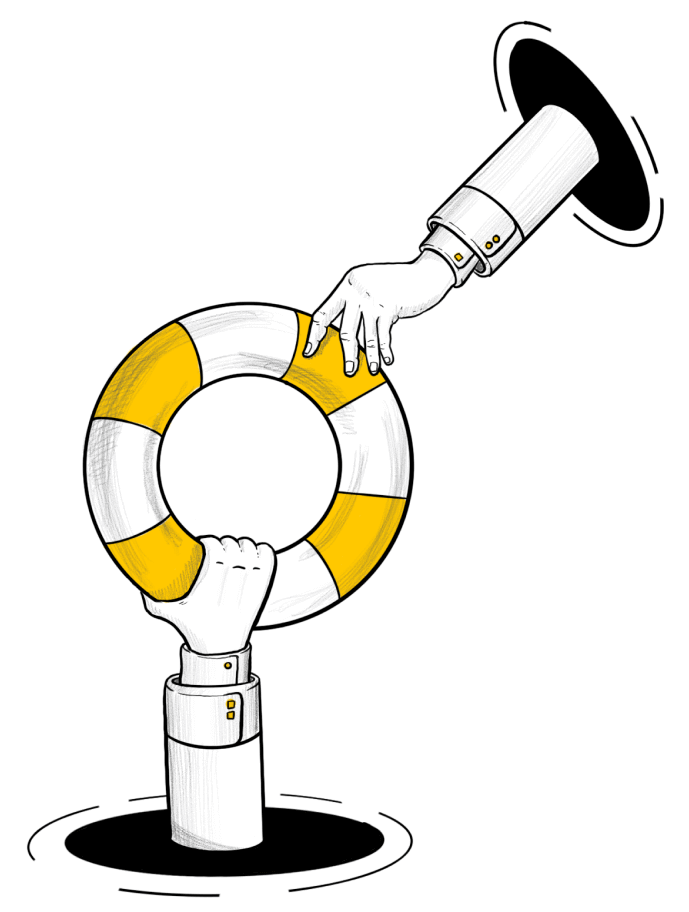 Кризова програма, що розробляється за участю служб ПР, передбачає певний перелік альтернативних заходів, які повинні здійснювати члени антикризової команди в усіх можливих кризових ситуаціях відповідно до особливостей реальної ситуації.
Підготовка до ймовірних криз
Вважають, що під час підготовки до кризи на перший план виходять проблеми аналізу ситуації, у якій працює організація чи установа. Саме аналіз ситуації дозволяє виявити ймовірні кризові фактори та спрогнозувати ті чи інші кризові ситуації. Вирішення цього завдання передбачає аналіз багатьох проблем, проте вони повинні бути класифіковані, і серед них варто виділяти 5-10 пріоритетних, життєво важливих проблем.
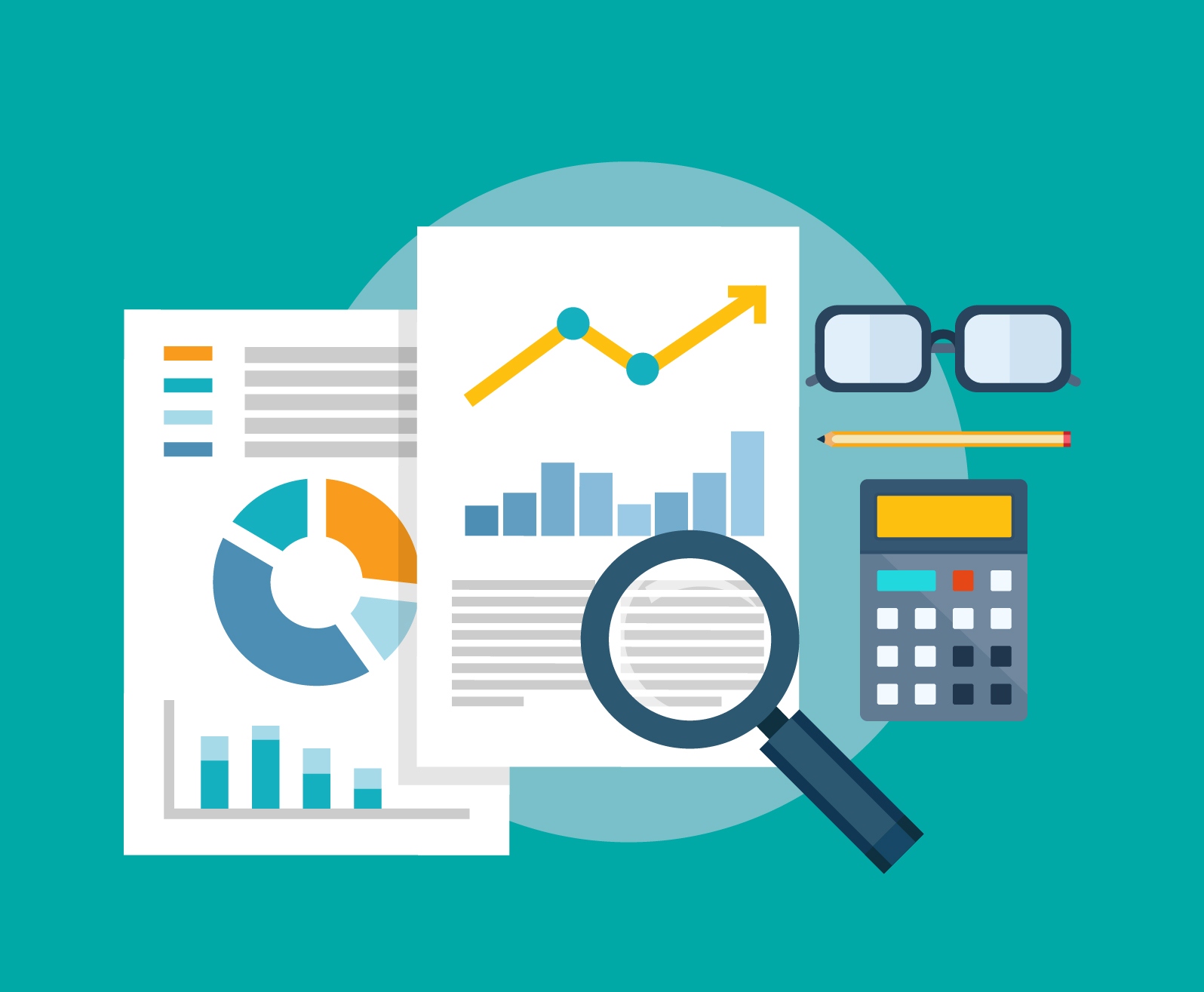 Оскільки різні кола громадськості, що вважаються цільовими групами, відіграють різну роль у діяльності цієї установи чи організації, у передкризовий період необхідно визначити ті прошарки, з якими служба ПР повинна розвивати активну працю під час наростання кризи або кризової ситуації.
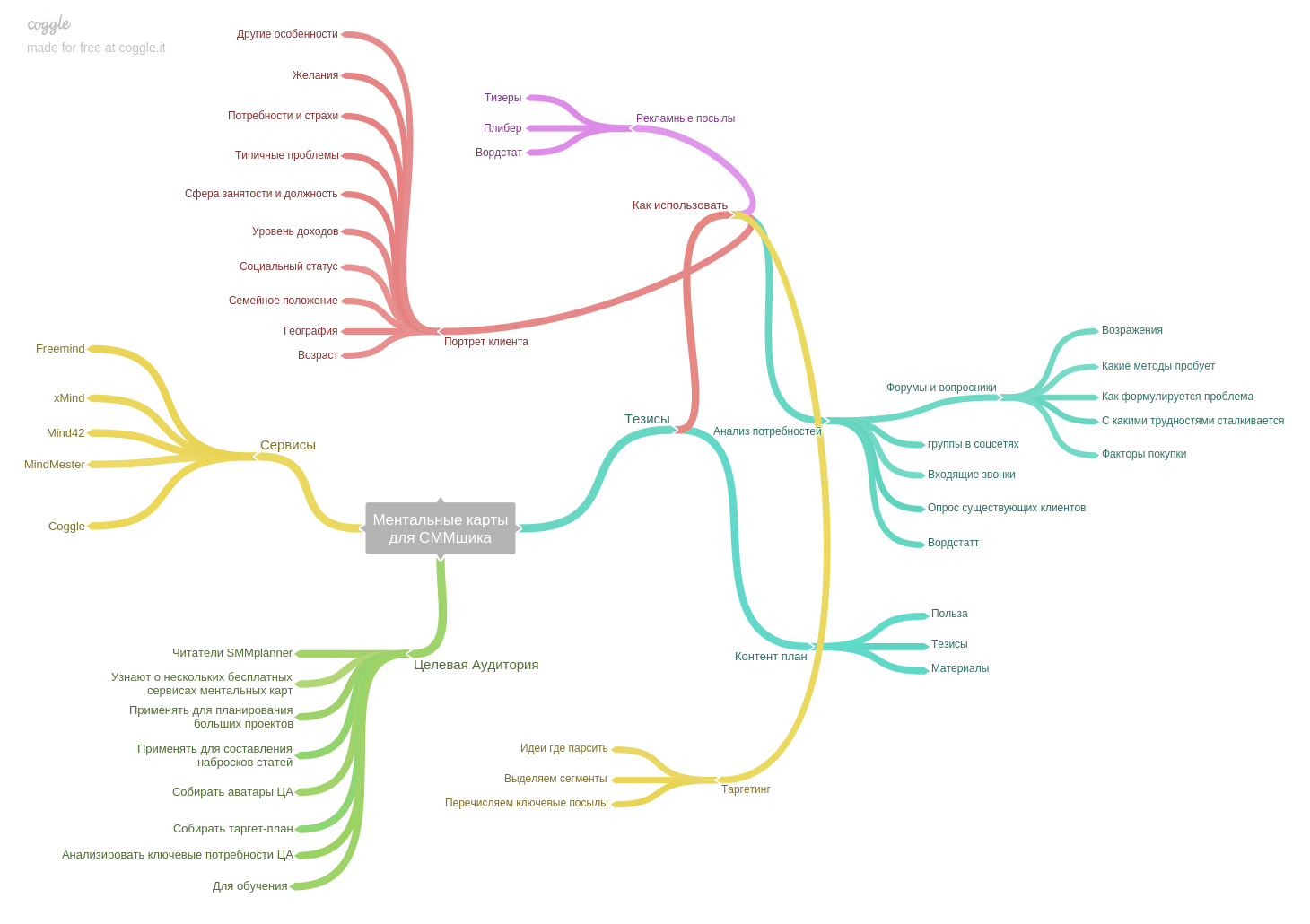 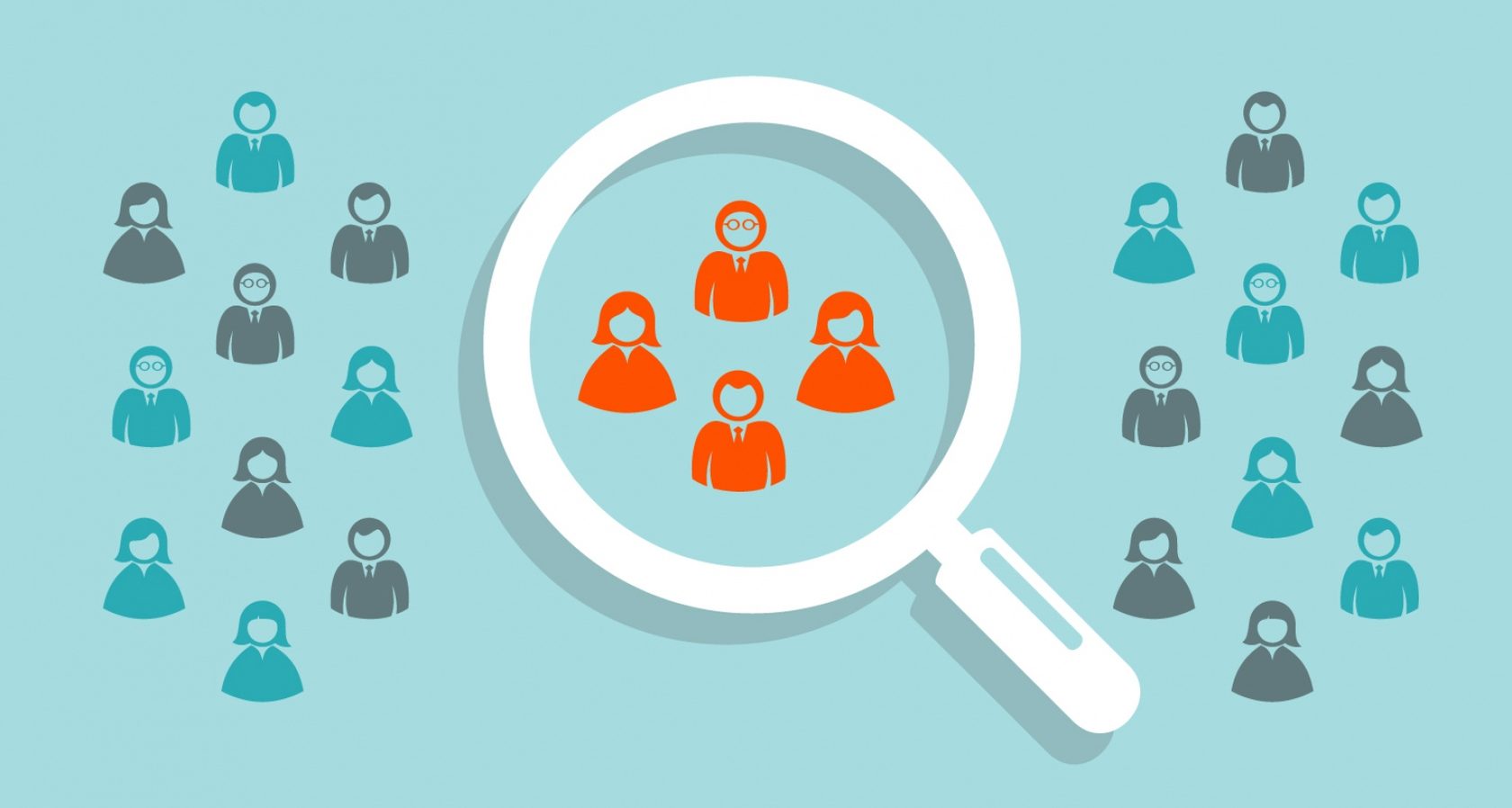 Особливо важливе значення у передкризовій підготовці має робота з кадрами. Підготовка кризової команди – групи людей, очолюваної керівником компанії, які повинні бути готові до швидких дій під час виникнення кризових проблем відповідно до заздалегідь розробленої програми.
Формальне, систематичне антикризове планування передбачає, що успіх буде досягнутий в тому випадку, якщо цим займаються спеціально підготовлені люди, які мають доступ до всієї необхідної інформації (часто суворо конфіденційною), що володіють необхідним досвідом і знаннями. Великі організації можуть дозволити собі утримувати спеціальну групу, яку краще назвати командою, так як вона буде володіти всіма ознаками командної роботи - розподілом ролей і функцій, ефектом синергії, що дозволяє команді досягати більших результатів, ніж проста сума результатів роботи окремих її членів, командним духом, об'єднуючим людей і мобілізуючим їх творчий потенціал, взаємодопомогою івзаємозамінністю її членів.
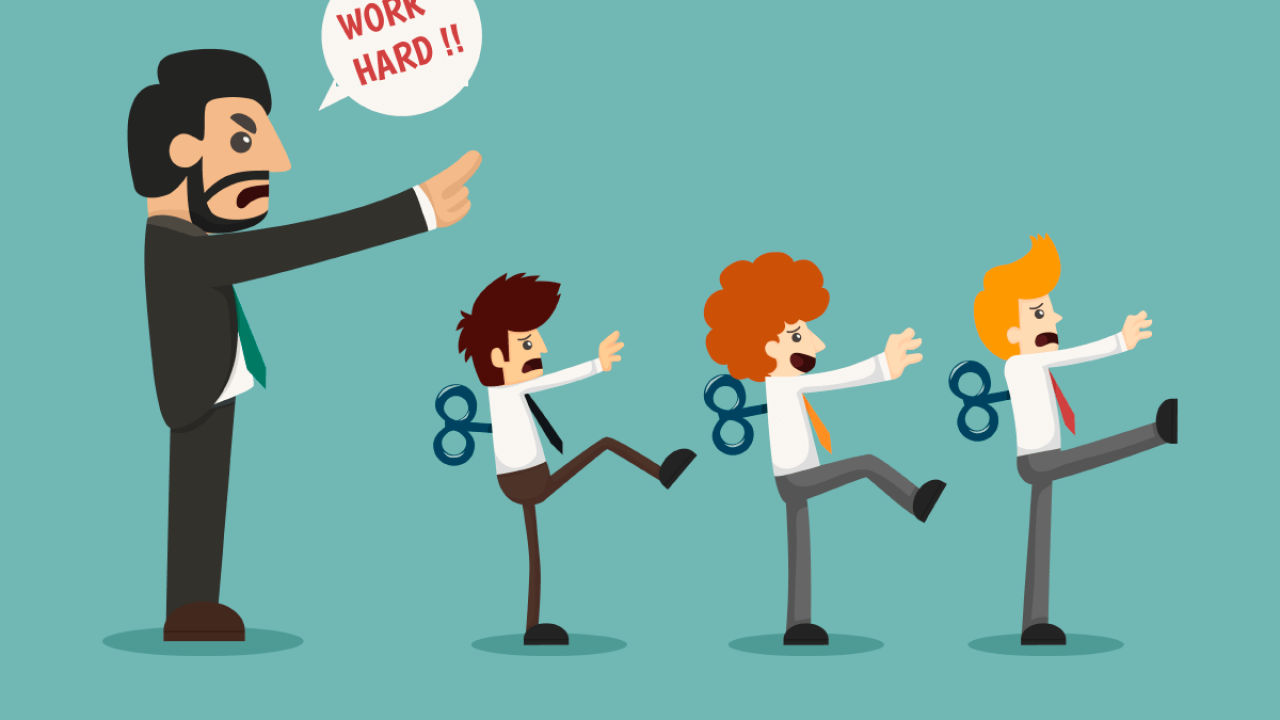 Схема підготовки до кризи
Діяльність ПР-служб в умовах кризи
Утримайтеся від наступного:

1. Не висловлюйте громадськості припущень про те, в чому ви не зовсім упевнені, і не реагуйте на провокаційні питання репортерів.

2. Не зменшуйте проблему і не прагніть прикрасити серйозність ситуації. Преса швидко виявить неправду.

3. Не допускайте просочування інформації. Кожен новий факт, оприлюднений ЗМІ, може бути початком нової версії.

4. Не повідомляйте інформацію, що стосується особистого життя людей, якщо в ній міститься яке-небудь звинувачення.

5. Уникайте фрази «коментарі зайві». Не робіть коментарів, що не підлягають оголошенню в пресі. Якщо не можете повідомити про щось офіційно, обов'язково поясніть чому і скажіть репортерам, коли ця інформація буде вами надана. Якщо ви просто не володієте інформацією, то так і скажіть, і завірте репортерів, що надасте її, як тільки отримаєте.

6. Не виділяйте улюбленців у ЗМІ.

7. Намагаючись підтримати організацію, справу, товари або послуги, не прагніть отримати вигоду з уваги ЗМІ. Поки кризова ситуація все ще знаходиться в центрі уваги, не робіть того, що буде сприйняте як самореклама.
Важливість здійснення кризових комунікацій за допомогою ЗМІ підкреслюють усі дослідники криз та практичні працівники ПР та менеджменту. Як зазначає Ф.Понс, ―мас-медіа перестали бути спостерігачами, перетворившись у діючих осіб криз та конфліктів, які здійснюють тиск на їх протікання та результат…
Завдяки ЗМІ криза може або згасати, або розгорятися.
Оцінюючи значення ЗМІ у кризовій комунікації, фахівці зазначають, що їм належить найсуперечливіша роль: вони можуть стати, з одного боку, чудовим каналом реалізації принципів відкритої і повної інформації, а з другого – засобом своєрідного диктату. Останнє дослідники пояснюють тим, що ступінь їх втручання може слугувати мірою значущості кризи.
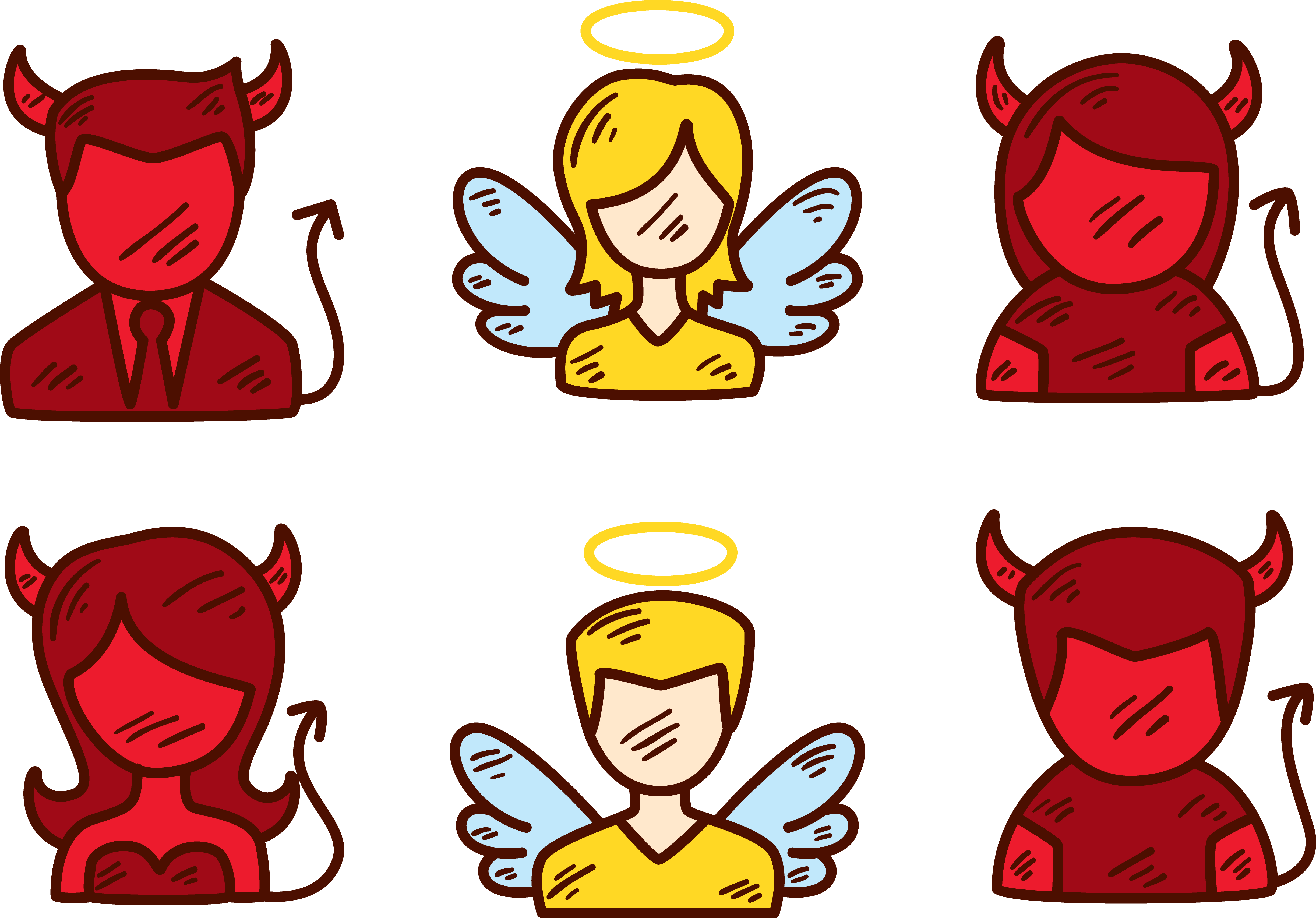 Можливі теми звернень у ЗМІ
1. Створення кризового комітету для захисту інтересів потерпілих. 
2. Рішення проблем, які пропонуються, стеження за їх виконанням комітету, який інформує громадськість. 
3. Надання проекту, що передбачає значне поліпшення справ. Організація з цього приводу спеціального громадського заходу. 
4. Висловлювання відомих фахівців, діячів ринку про підтримку підприємства. 
5. Інформація про випадки підтримки, що надається організації. 
6. Прогнози чи аналітичні розрахунки, які свідчать про процес нормалізації бізнесу, зміни у планах підприємства на найближчий час. 
7. Програма підтримки потерпілих від кризи та інформація про її виконання
Типові помилки у здійсненні антикризових комунікацій
1. Оборонна поведінка. 
2. Ухилення від розв’язання конфлікту.
3. Використання непідходящого спікера. 
4. Некоректне використання виступів першого керівника. 
5. Власні інтереси компанії переважають над інтересами суспільства. 
6. Відхід від основної проблеми. 
7. Відмова від чесного визнання масштабів проблеми. 
8. Відсутність стратегії. 
9. Демонстрація відсутності занепокоєння.
Успішність кризових комунікацій визначається такими факторами:
1 Особливість кризових ситуацій.
 2 Характер іміджу фірми до початку кризи
3 Готовність фірми до кризи
4 Попередній позитивний досвід спілкування зі ЗМІ та налагодженість зв’язків певної організації зі ЗМІ та їхніми конкретними працівниками
5 Гармонійні стосунки адміністрації організації та її персоналу, довіра останнього до діяльності та рішень керівництва, налагодженість комунікацій із внутрішньою громадськістю.
6 Наявність в організації лідера (формального чи неформального), здатного взяти на себе відповідальність за ту чи іншу дію і здатного публічно виступати та захищати інтереси установи перед громадськістю та владними структурами.
7 Наявність підтримки третьої сторони, авторитетної для громадськості (влада, політичні лідери, надійні партнери, інвестори, видатні вчені тощо), яка б слугувала джерелом новин для журналістів і авторитетними джерелами інформації для них і громадськості.
Завдання ПР-служб після кризи
-	аналіз справжніх причин кризи та її протікання; 
-	аналіз кризових комунікацій, що здійснювалися до початку і під час кризи; 
-	оцінка кризової програми та її ефективності;
-	оцінка кризових комунікацій, що здійснювалися установою чи організацією до початку і під час кризи; 
-	розробка нової кризової програми, якщо попередня виявилася неефективною; коректування, доповнення, удосконалення кризової програми, якщо вона виявилася достатньо ефективною і дійовою;
Завдання ПР-служб після кризи
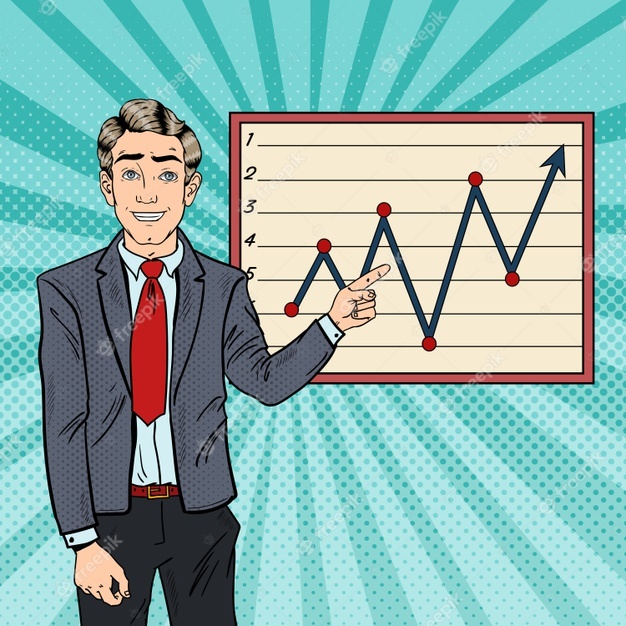 -	розробка системи заходів щодо коректування викривленого іміджу організації або завдань, пов’язаних із підвищенням іміджу організації, якщо він знизився під час кризи. Фахівці вважають, що позиціювання організації для відновлення позитивної репутації слід починати з моменту зниження напруги кризової ситуації; 
-	Дослідницька діяльність, спрямована на вивчення стану громадської думки щодо організації після кризи, розробка системи заходів щодо підтримки або коректування наявної громадської думки.
Найбільш складною з погляду PR-технології є боротьба з розповсюдженням чуток. Практично жодна криза без неї не обходиться. Тільки недалекоглядний керівник легковажно ставиться до різного роду побутових вигадок з приводу конфліктних ситуацій.
До основних причин виникнення чуток відносяться:

— різнобій і різноплановість інформації про подію;

— тривала затримка в ухваленні рішення;

— паніка;

— наявність організаційних проблем.
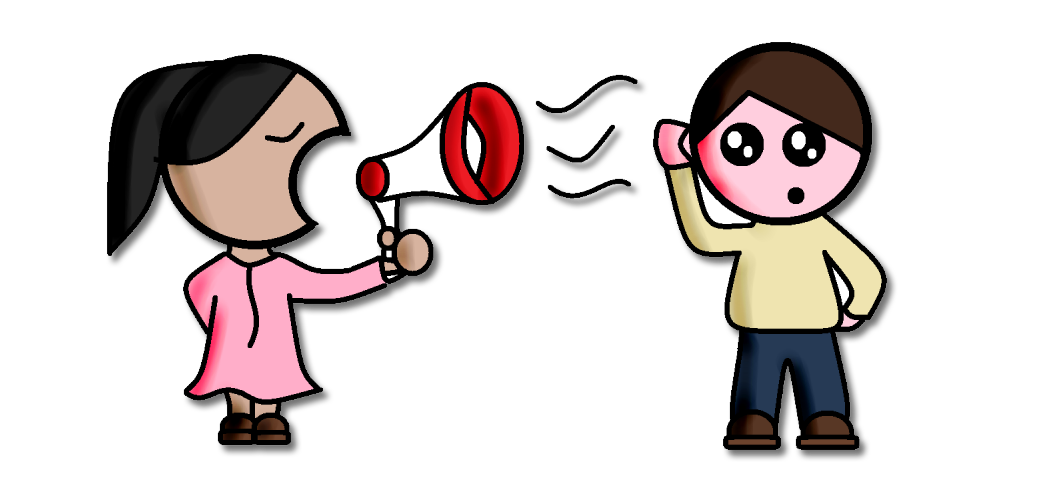 Фахівець у галузі PR Уолтер Сен-Джон запропонував перелік заходів боротьби з чутками:
Намагайтеся уникати ситуацій, що породжують чутки
До них відносяться:

— нестача офіційної інформації та повідомлень з першоджерел;
— неповні повідомлення з першоджерел;
— підвищений рівень вимог і побоювань громадськості;
— помилкова інформація, що породжує сумніви;
— відсутність уваги до вимог особи (людина отримує задоволення від володіння «інформацією для внутрішнього користування»);
— затягування ухвалення рішень щодо серйозних питань;
— відчуття неможливості вплинути на свою долю;
— наявність великих організаційних проблем;
— конфлікти організації і окремих осіб.
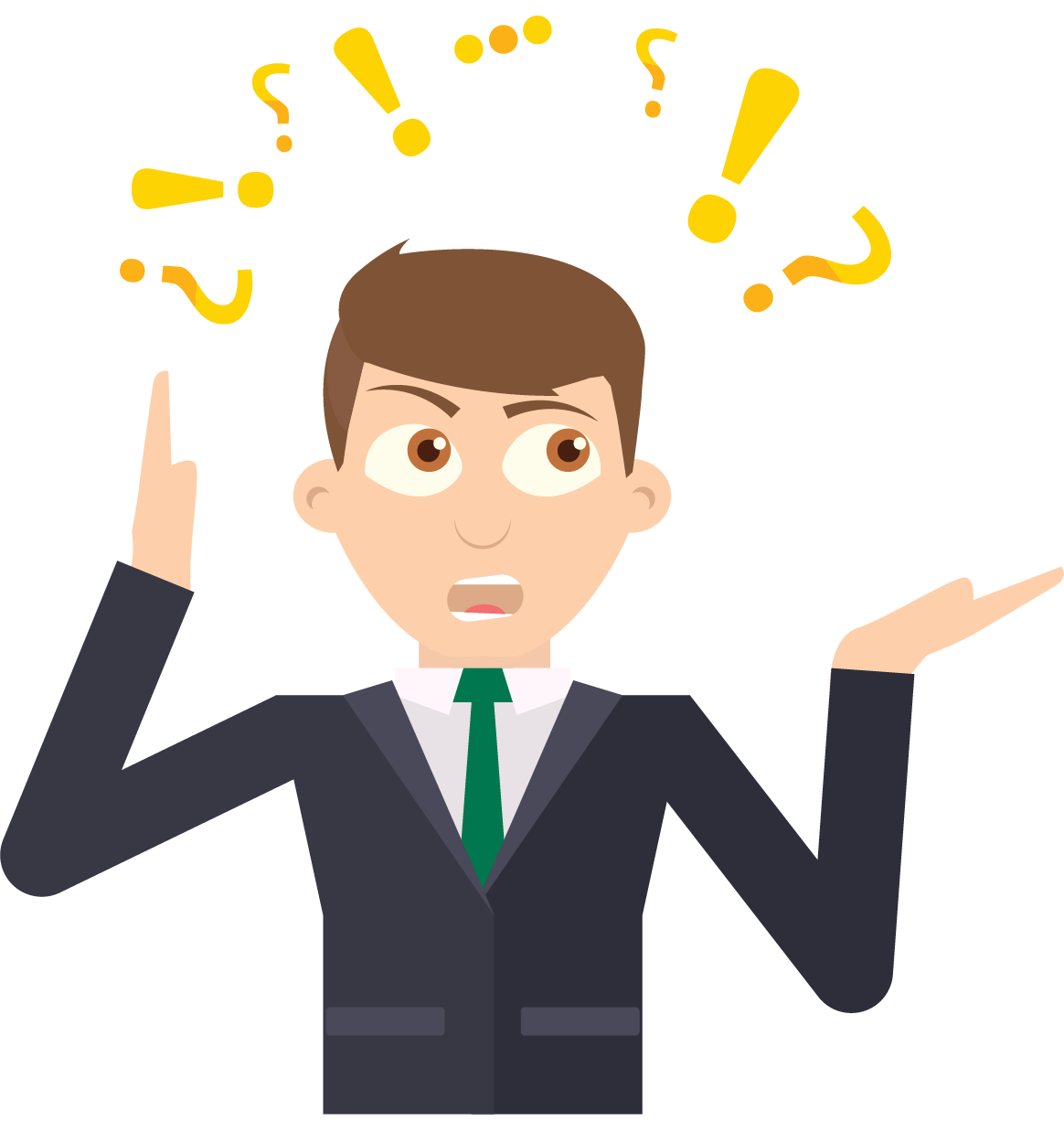 Застосовуйте активні заходи боротьби з чутками
— аналіз масштабів, серйозності і можливого збитку від чуток до того, як плануються або робляться які-небудь дії з припинення їх;
— вивчення конкретних причин, мотивів, джерел і розповсюджувачів чуток;
— переговори з тими, кого зачіпають або кому завдають збитку чутки: потрібно врегулювати з ними відносини, завірити їх у тому, що і ви вельми стурбовані та робите всі можливі заходи для рішучої боротьби з побутовими вигадками й інсинуаціями;
— негайне надання справжньої і по можливості повнішої інформації з відповідного питання;
— створення (для боротьби з чутками) корисних вам контрчуток за допомогою надійних колег і довірених осіб;
— організація нарад за участю ключових фігур, неформальних лідерів, виразників громадської думки та інших впливових осіб з метою обговорення і прояснення ситуації, отримання підтримки і допомоги громадськості;
— недопустимі посилання на чутки при повідомленні інформації, дискредитація розповсюджувачів чуток;
— проведення при необхідності робочих зустрічей зі співробітниками з питання припинення чуток.
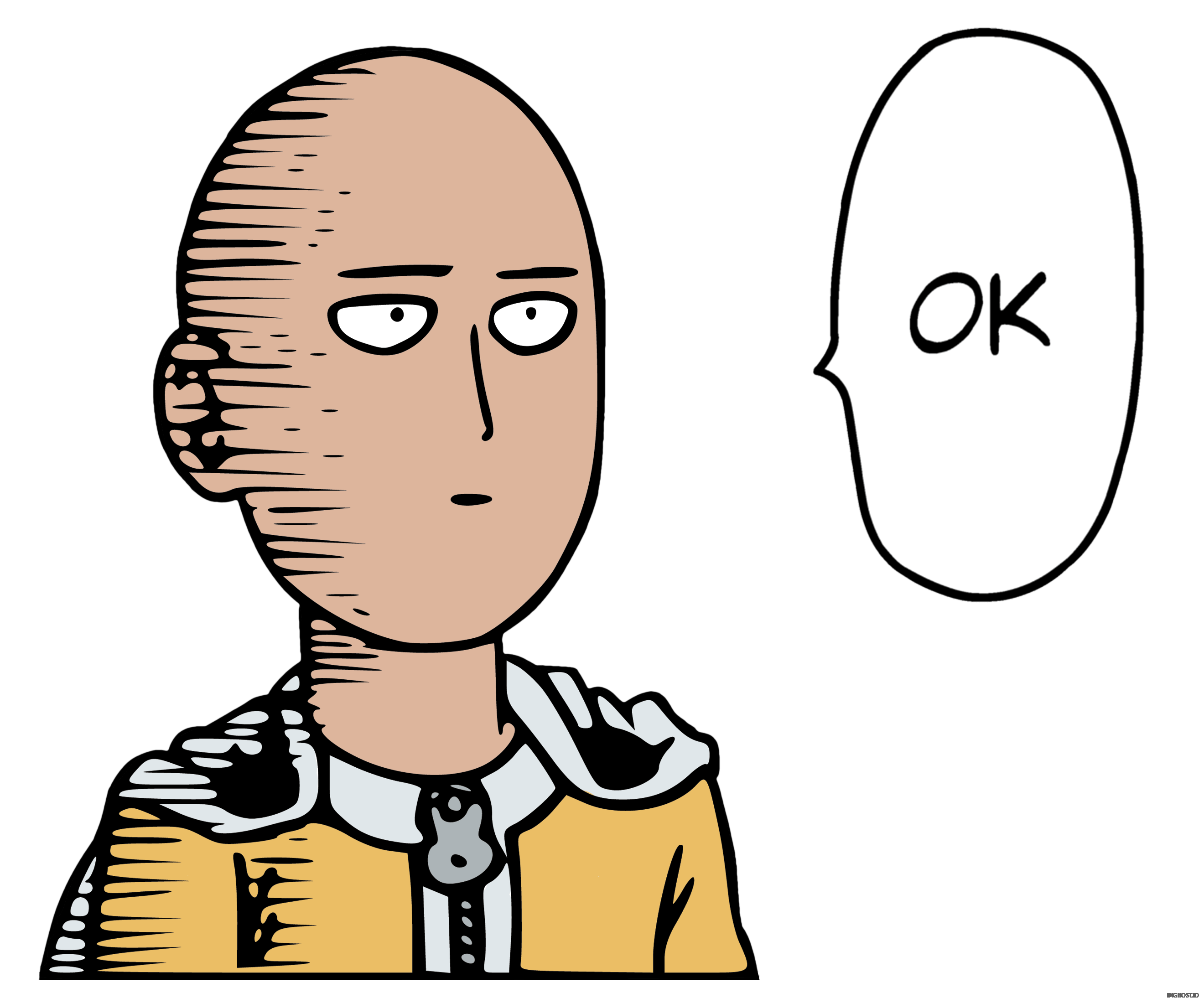